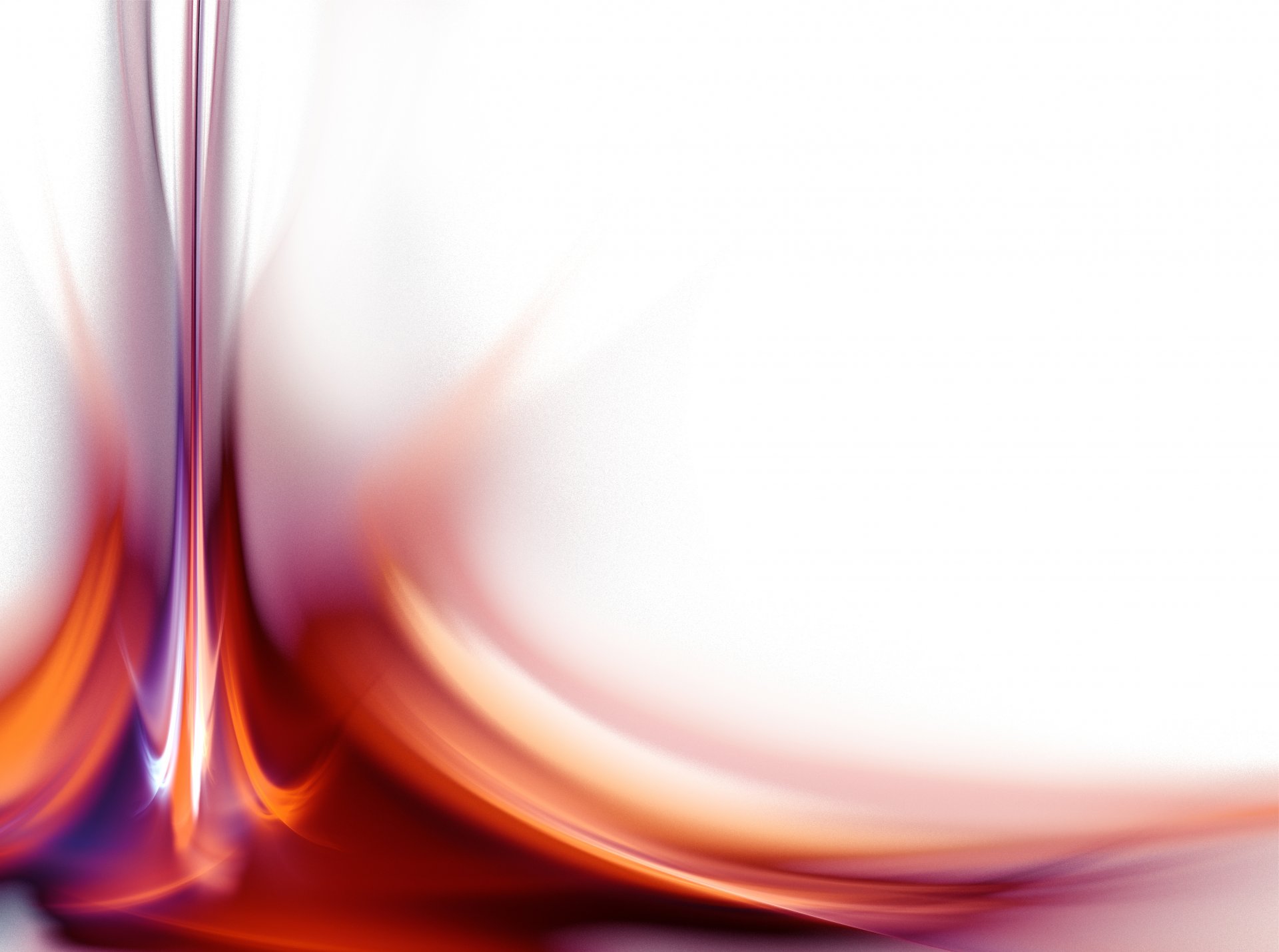 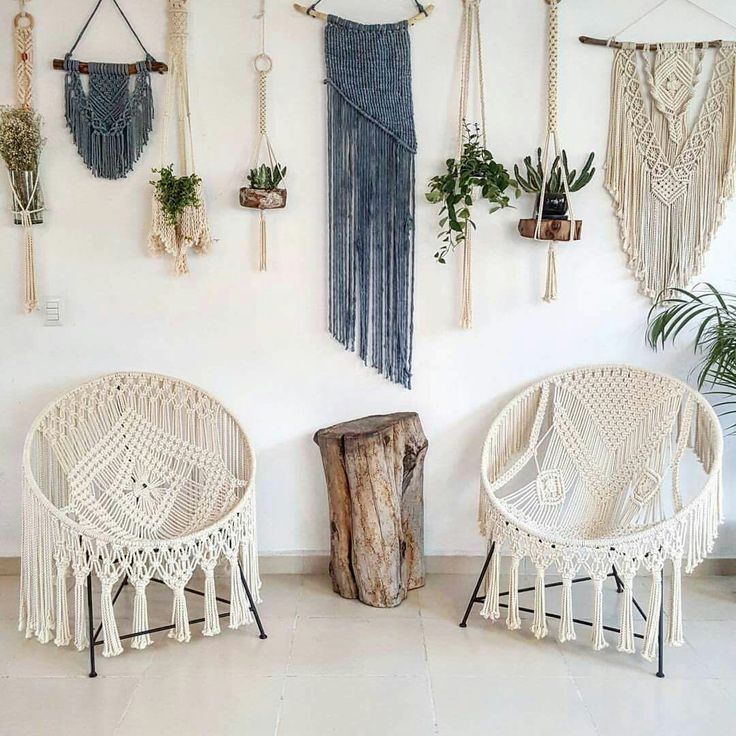 Макраме – это узелковое плетение
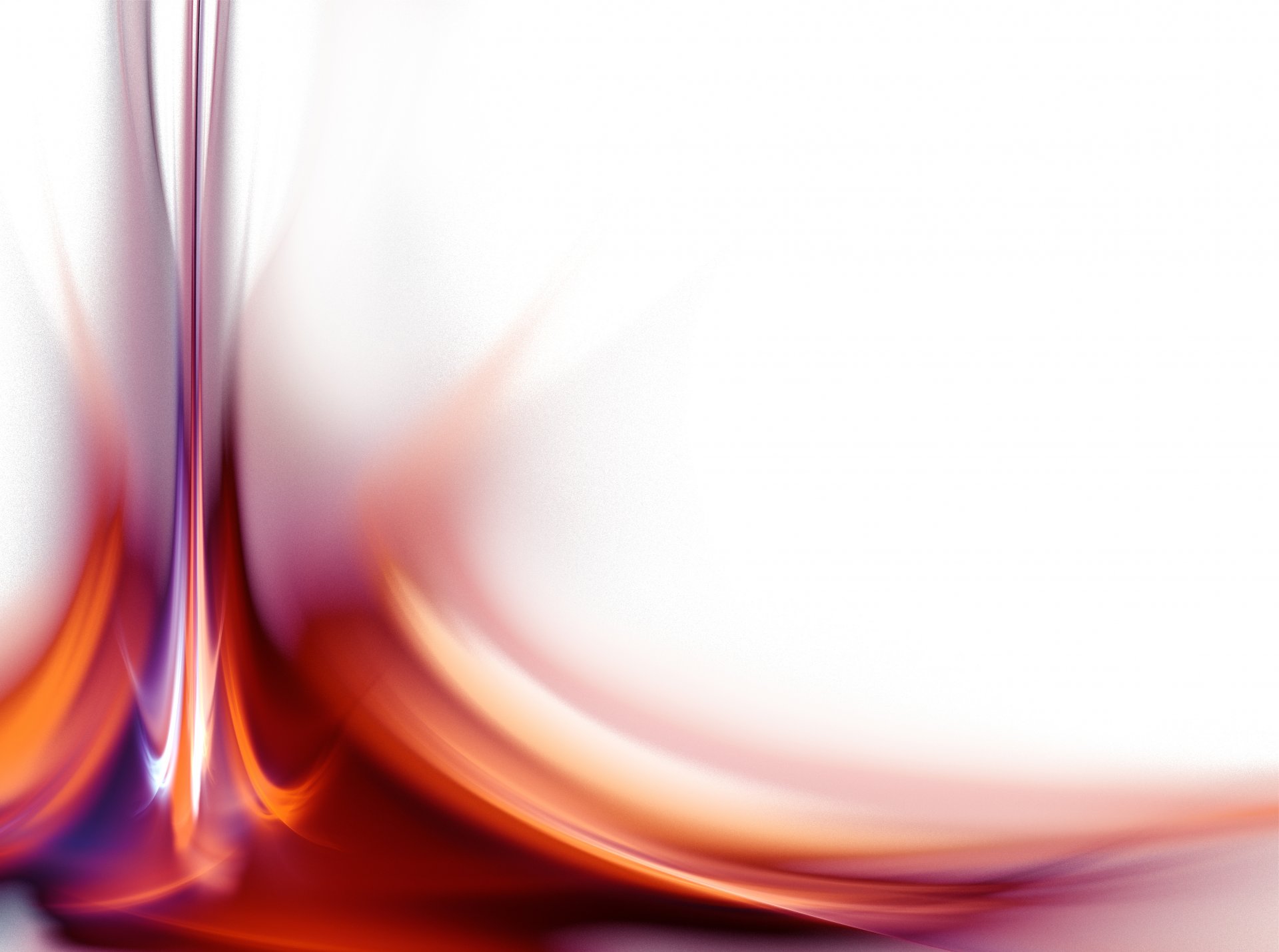 Морские узлы
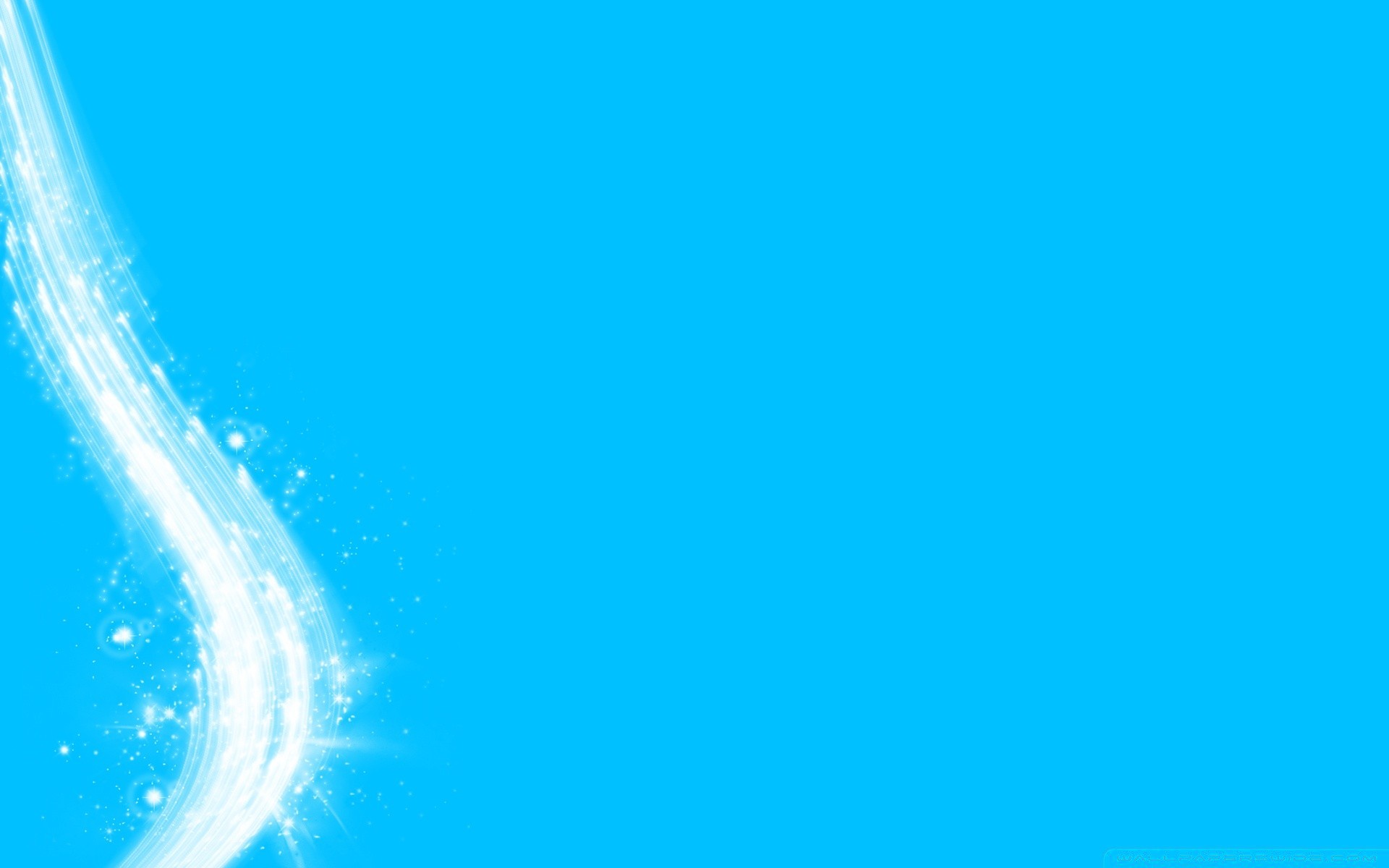 Работы в технике плетение макраме
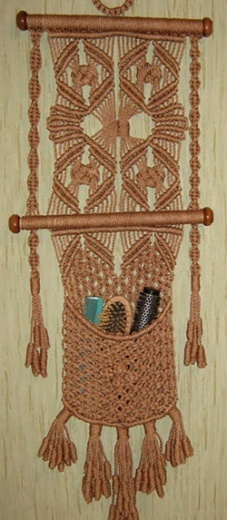 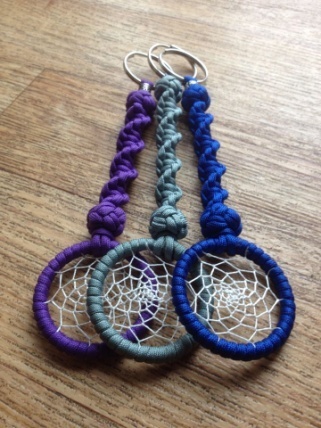 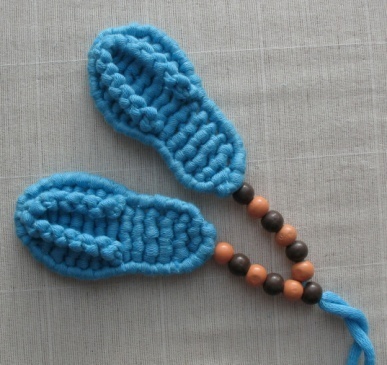 Панно
Брелки
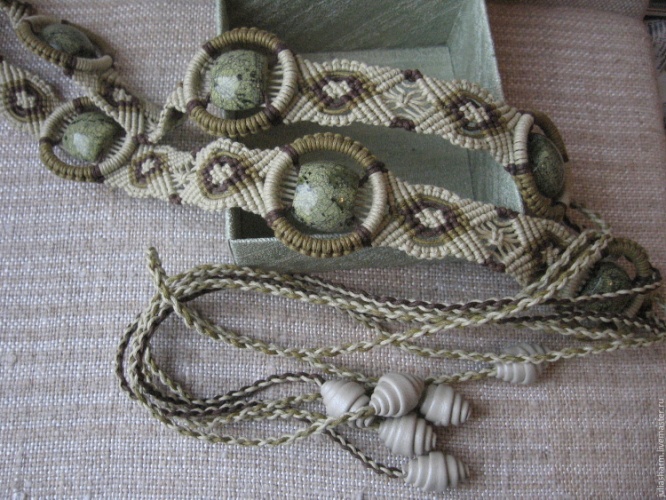 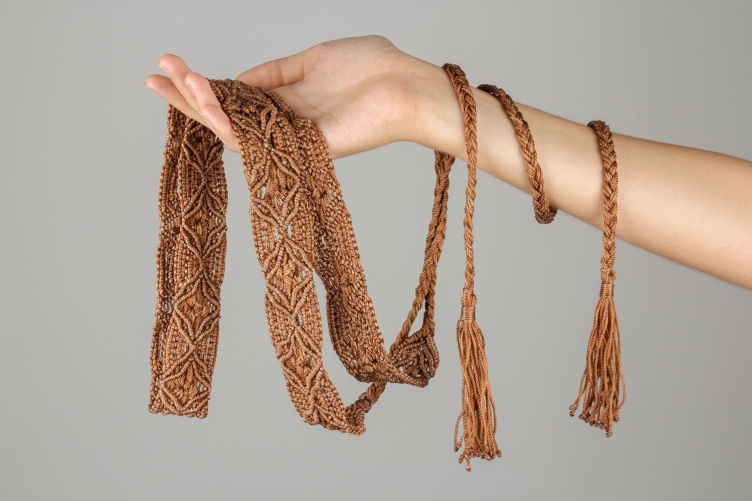 Пояса
[Speaker Notes: Пояса]
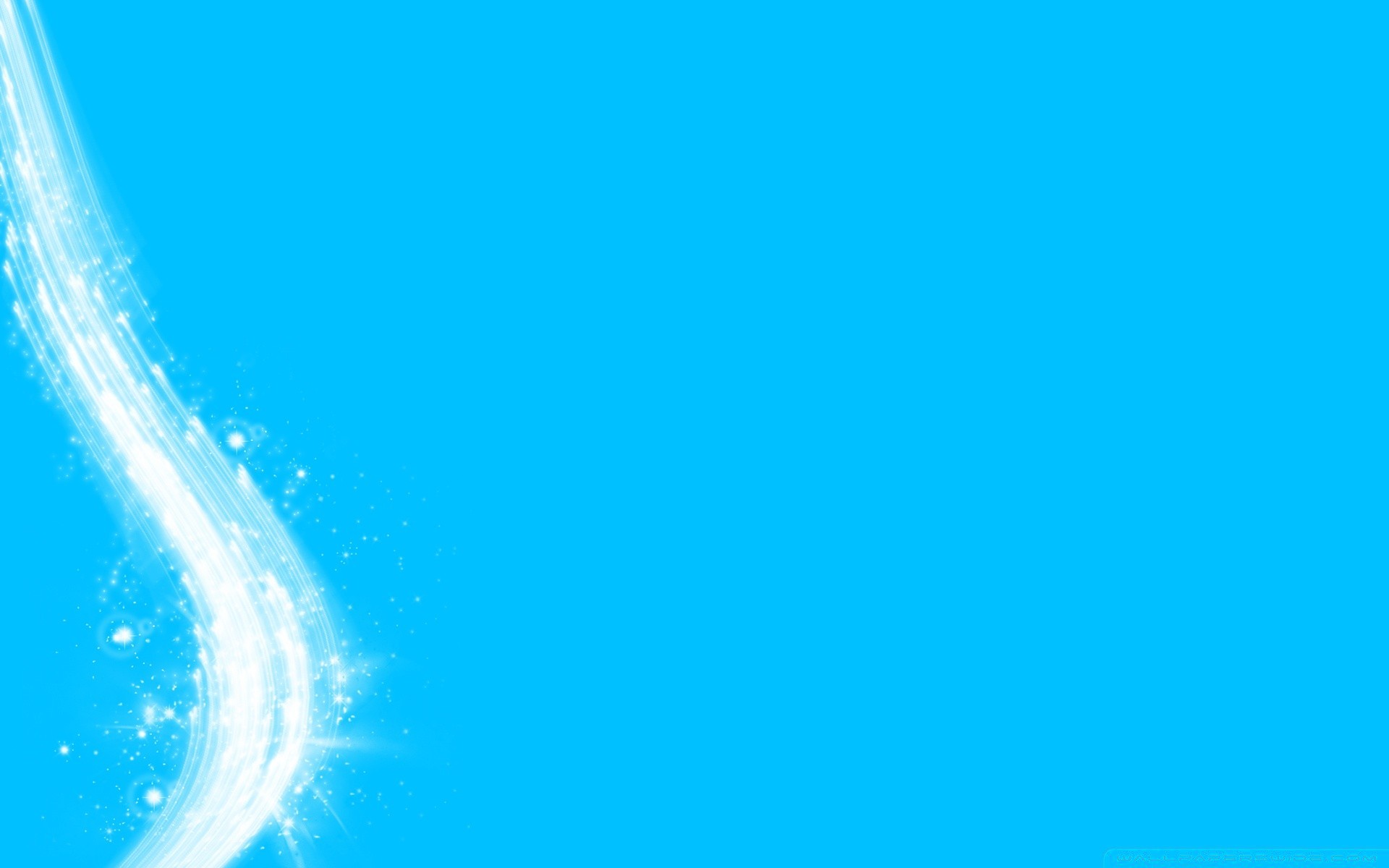 Материалы и инструменты для плетения:
- бельевую верёвку зелёного цвета;
нитки для шитья зелёного цвета;
 иголка;
ножницы; 
булавки для шитья; 
скотч ;
 плотный картон для крепления.
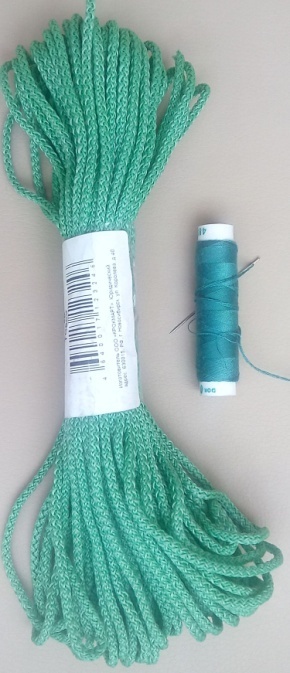 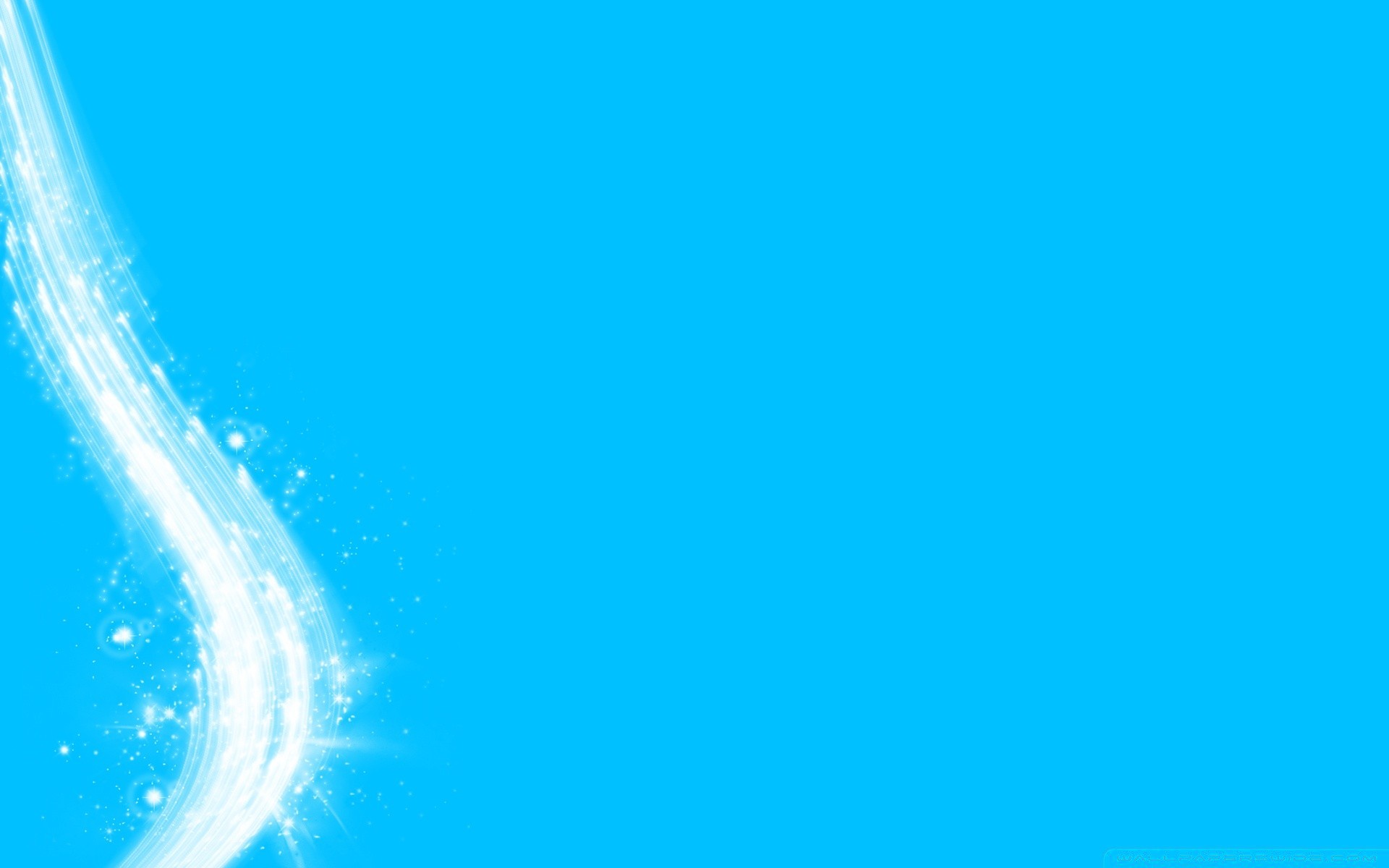 Узлы для плетения.
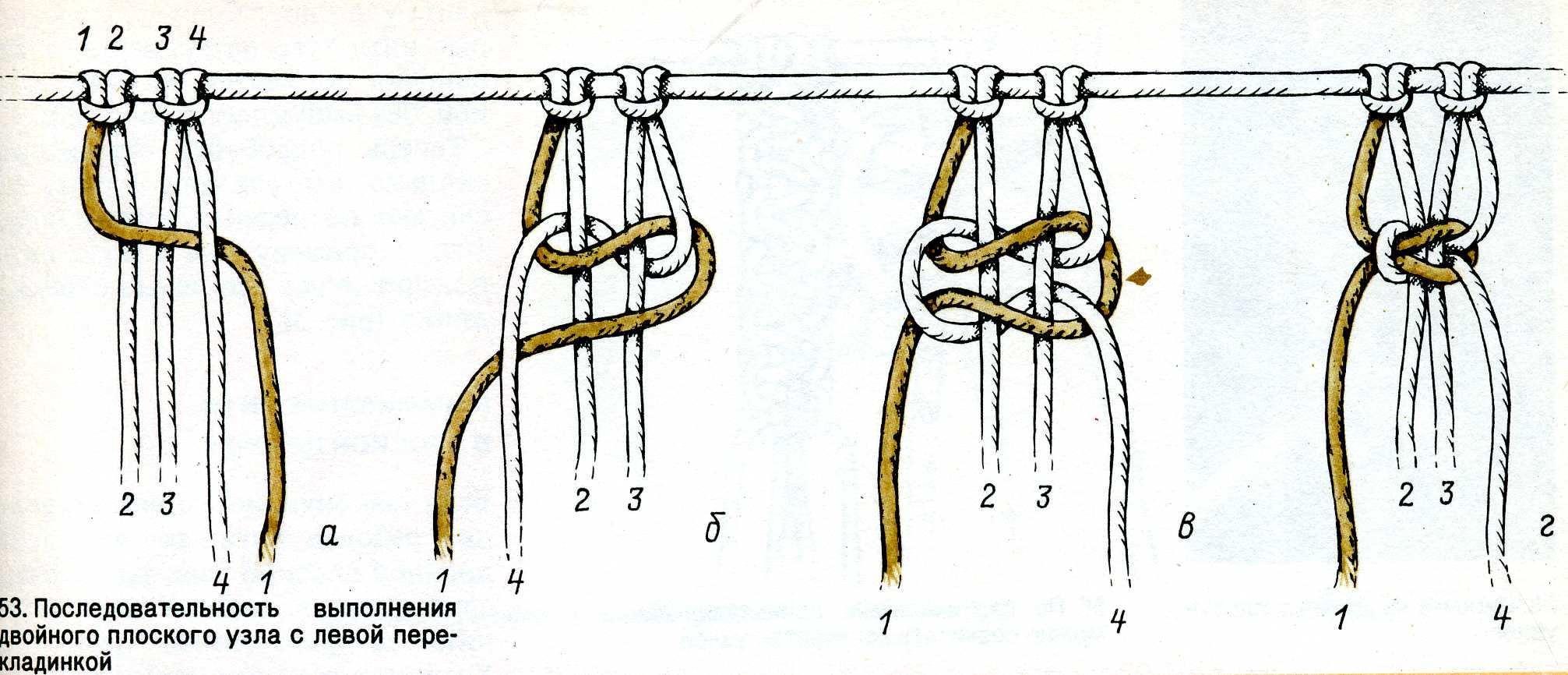 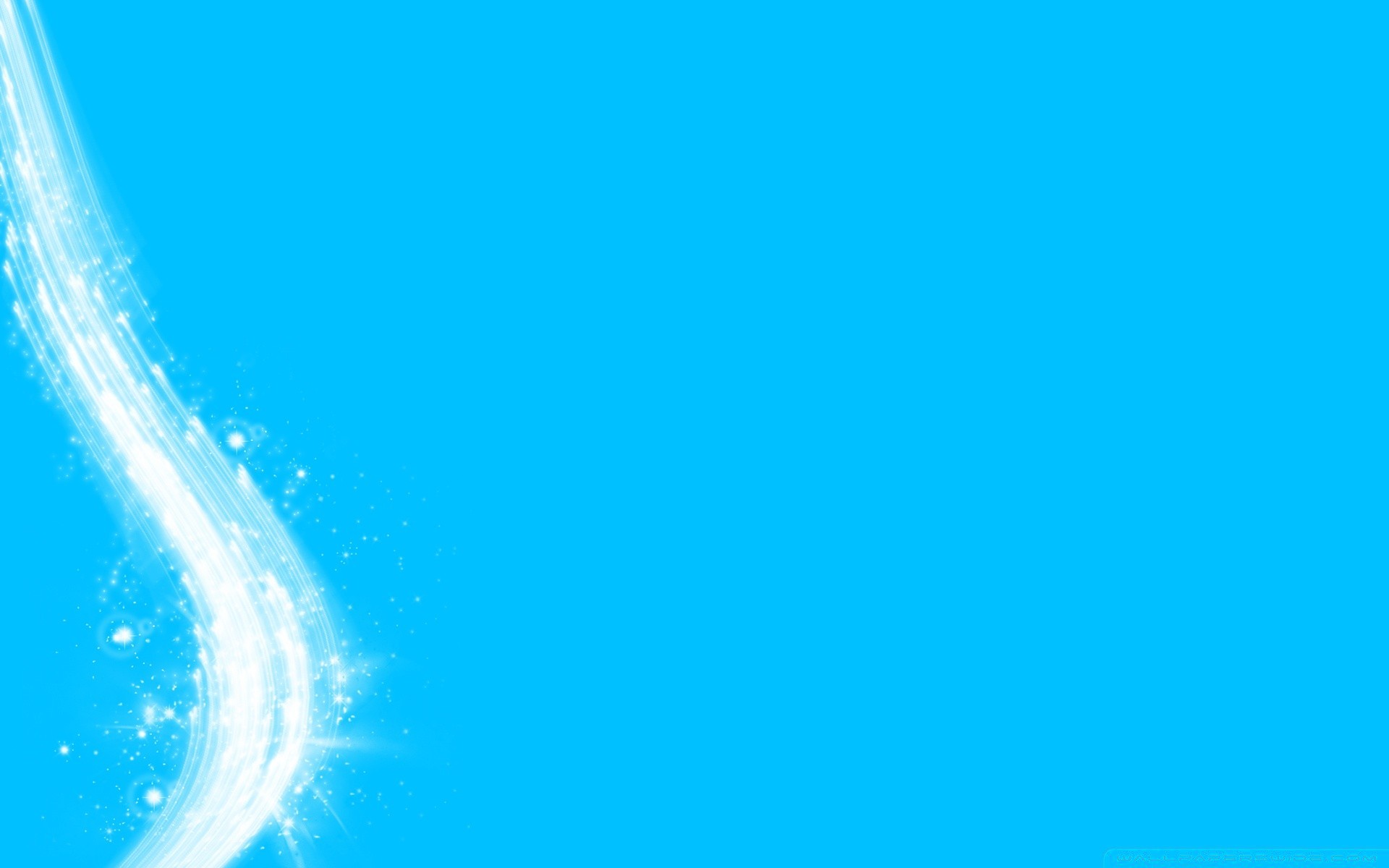 Плетение колье:
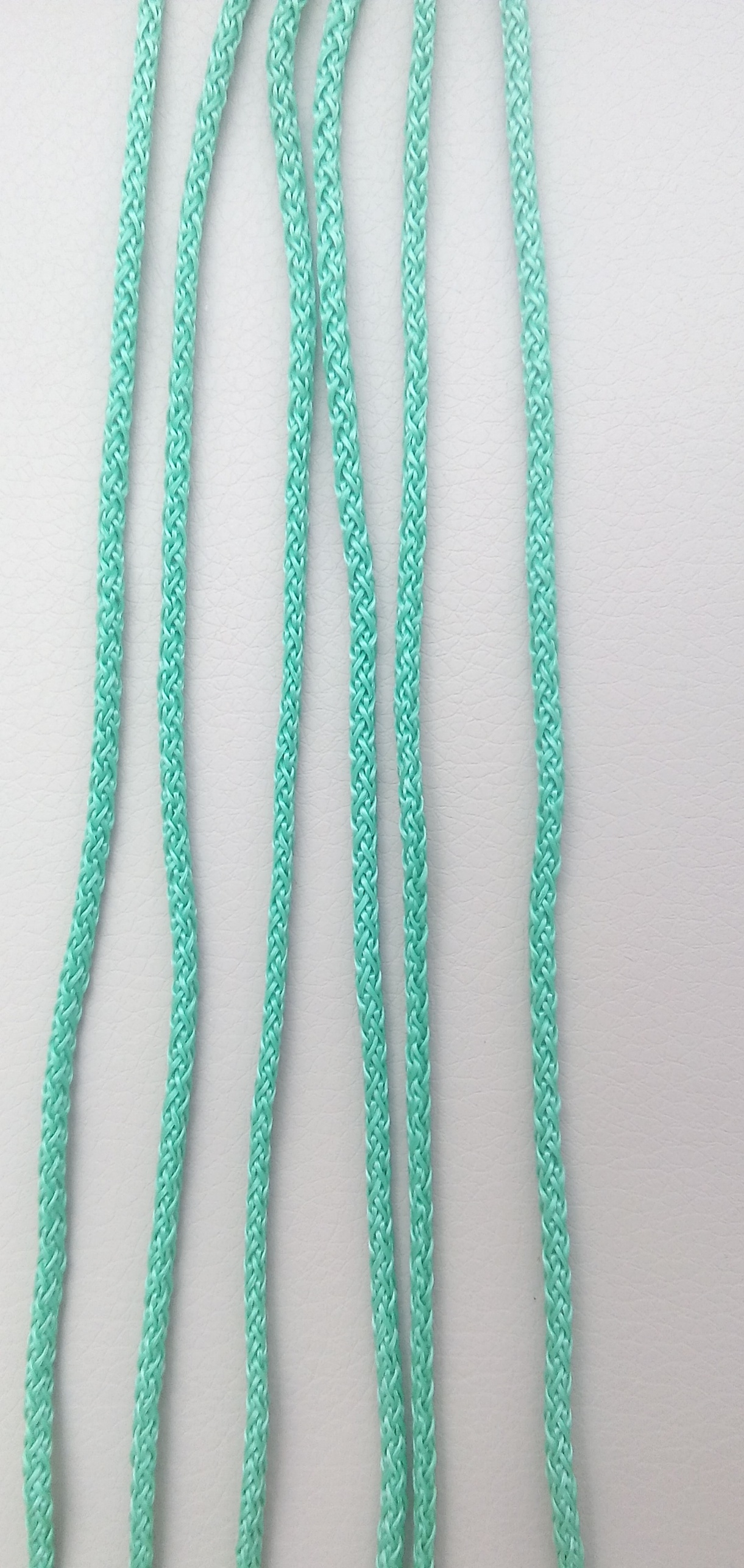 Нарезаем 6 нитей длиной не больше 1 метра
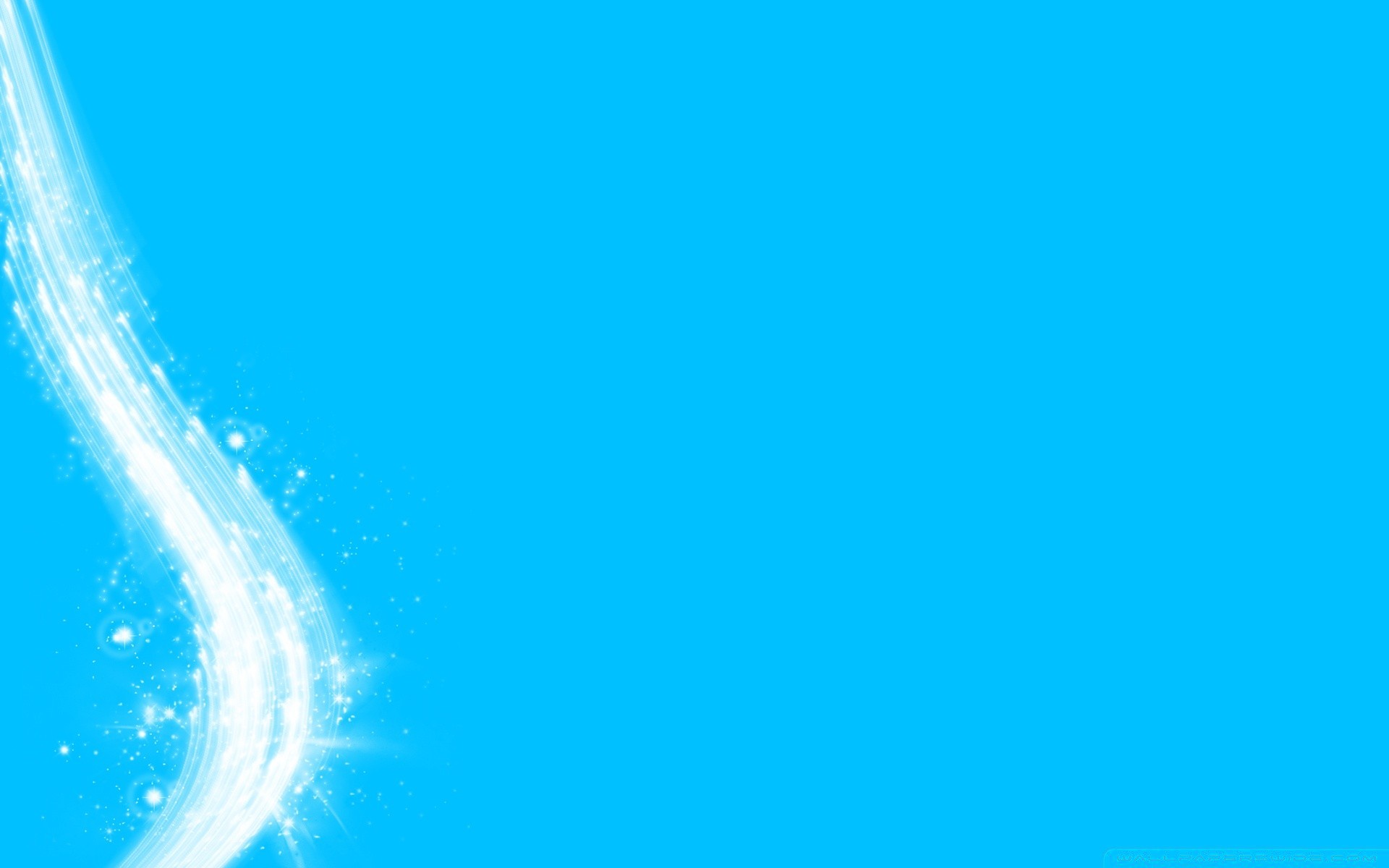 Узел «Жозефина»
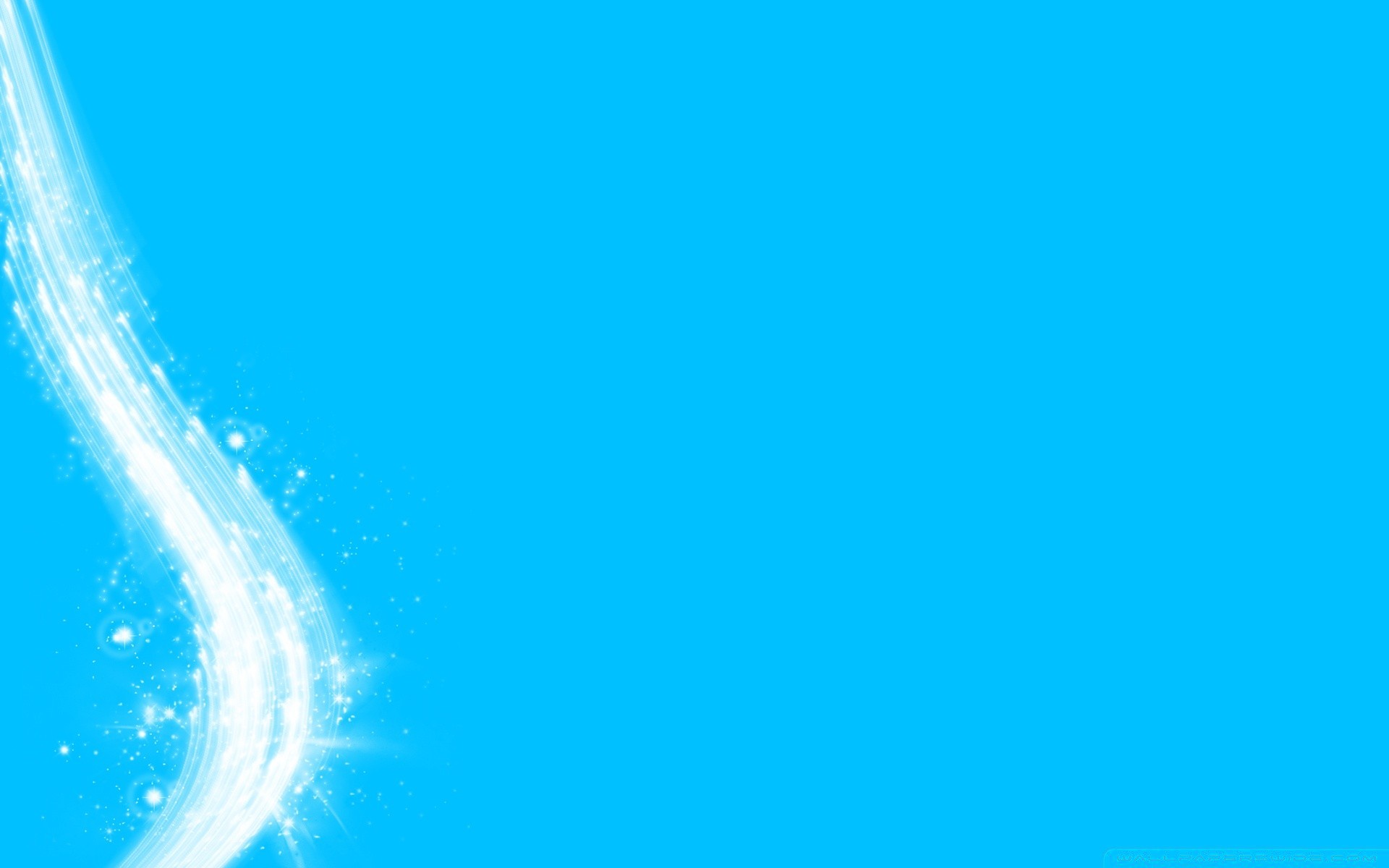 Повторение плетения с обоих сторон.
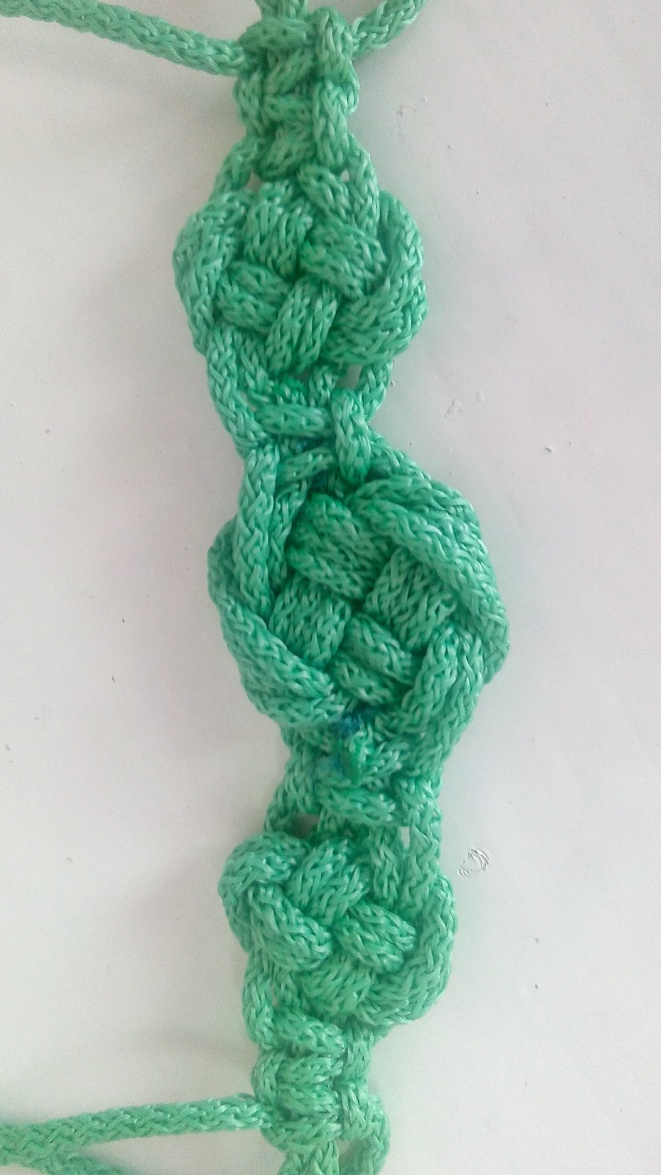 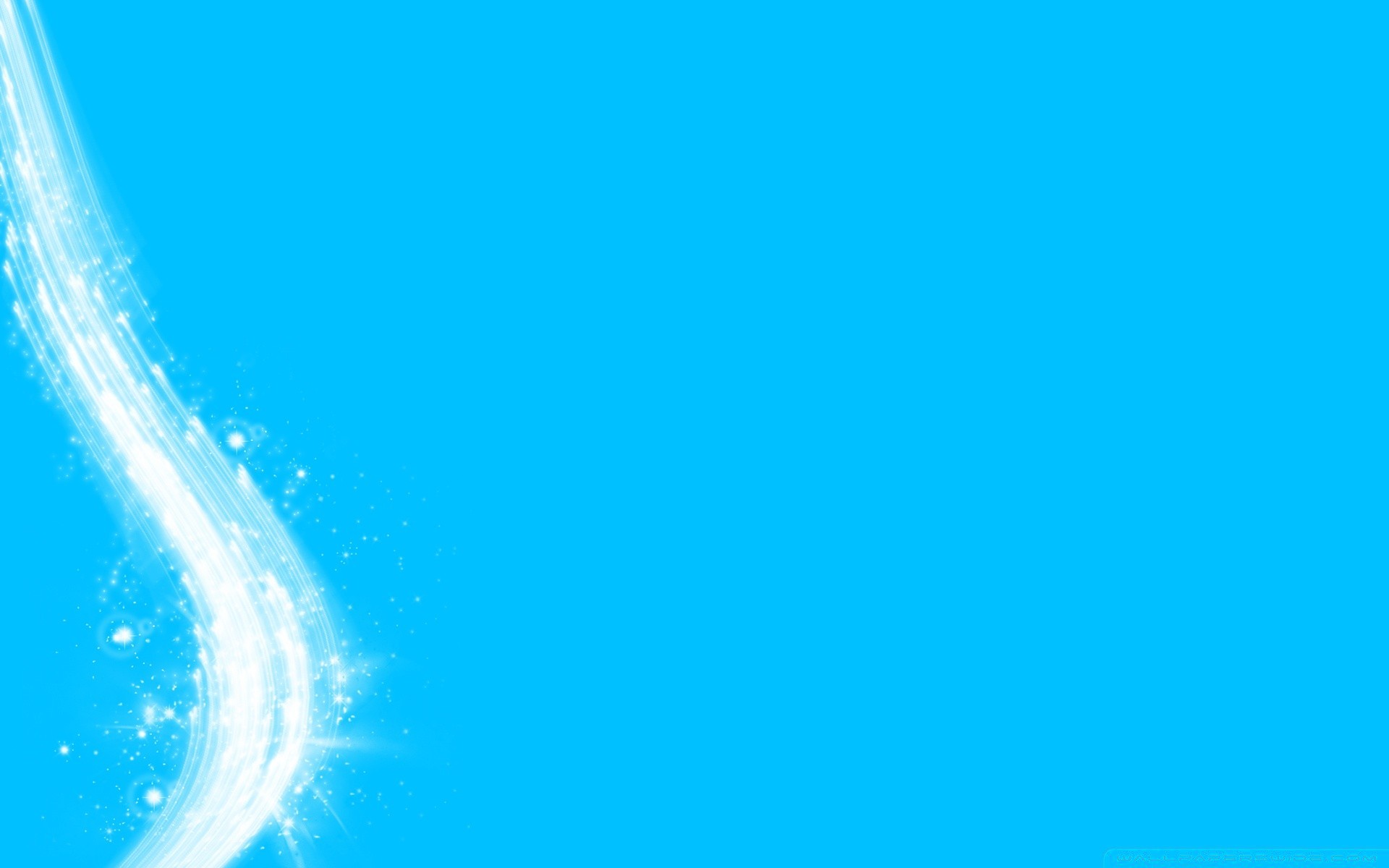 Нанизывание бусин.
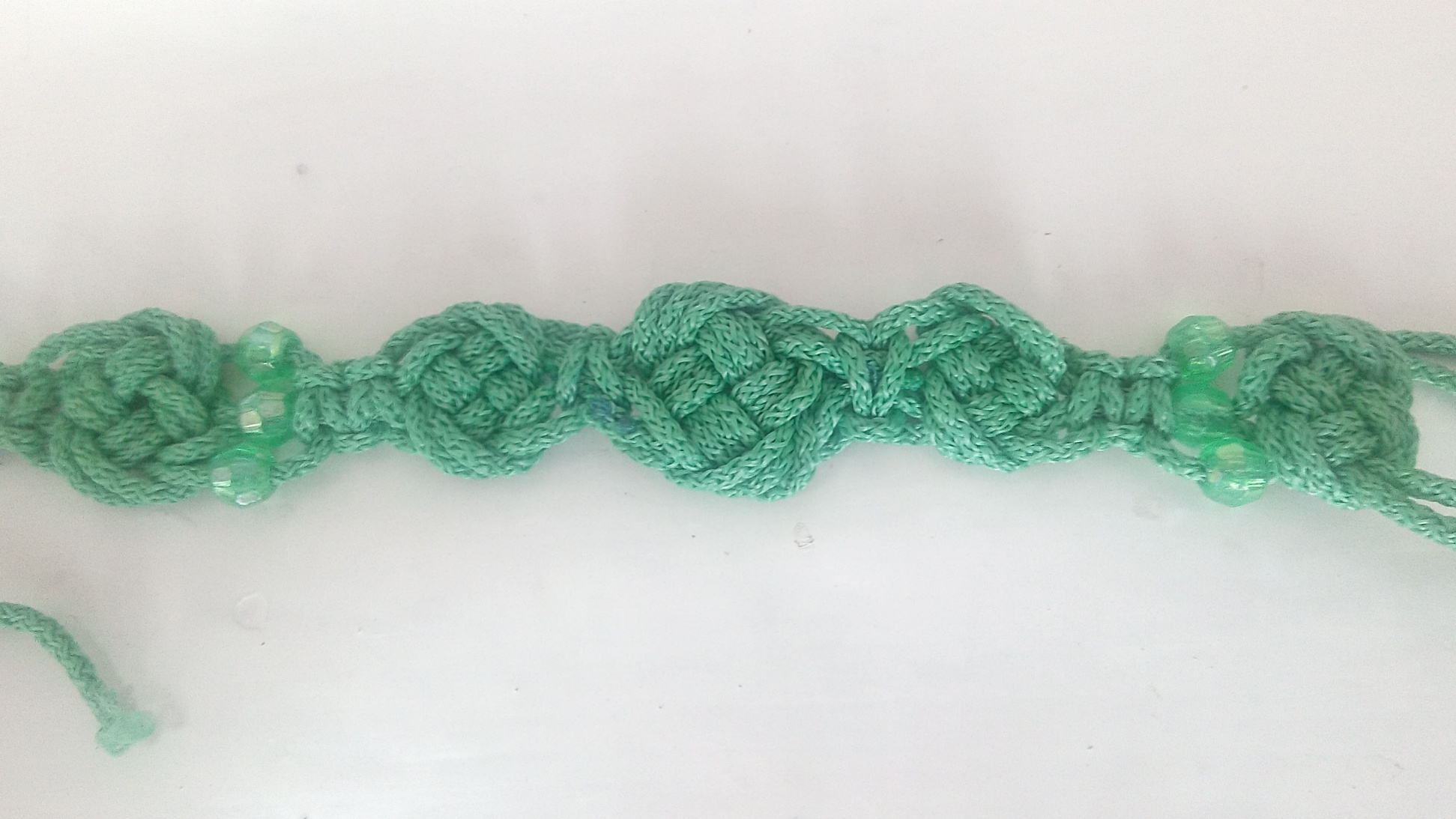 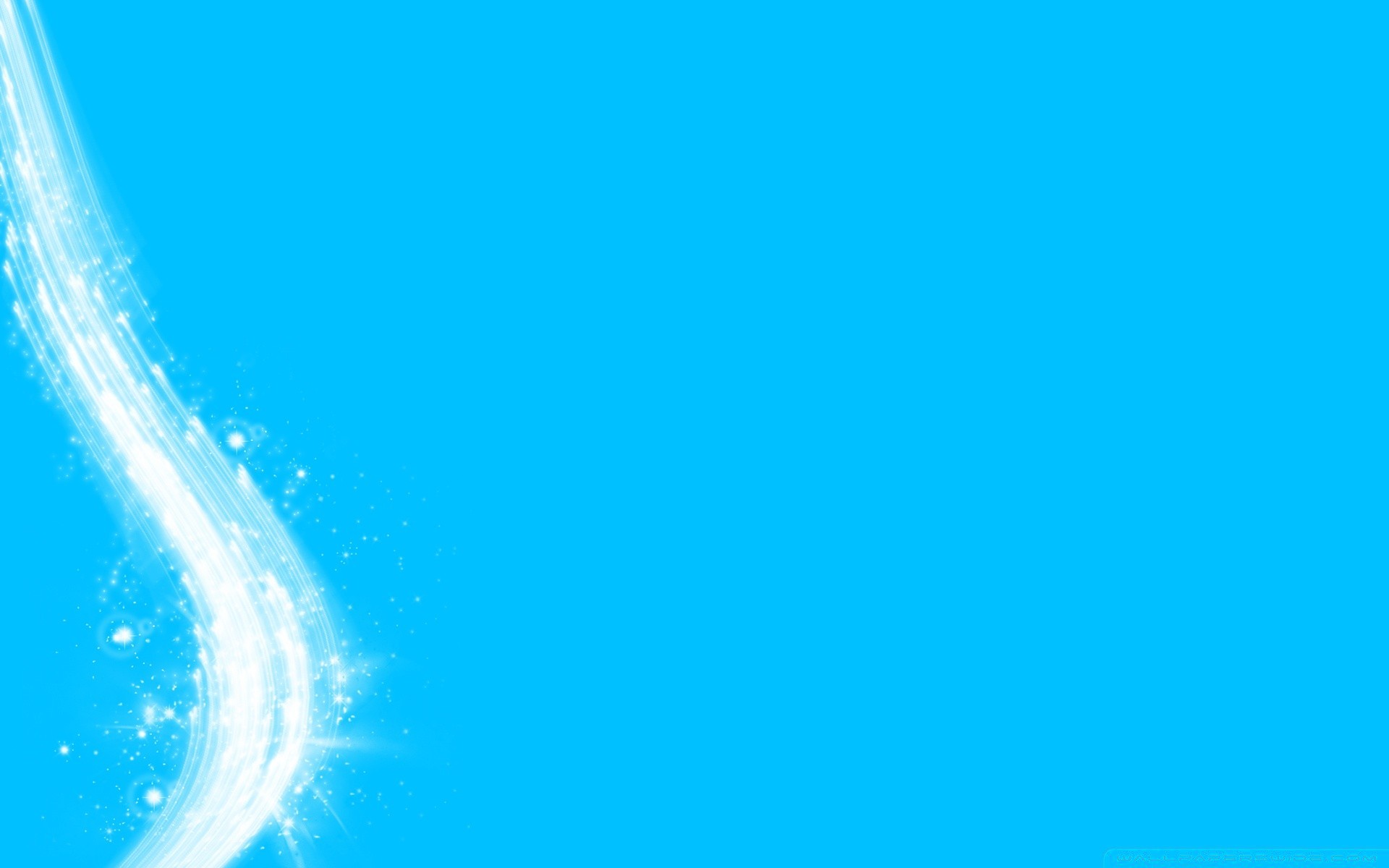 Серьги плетём узлом жозефина.
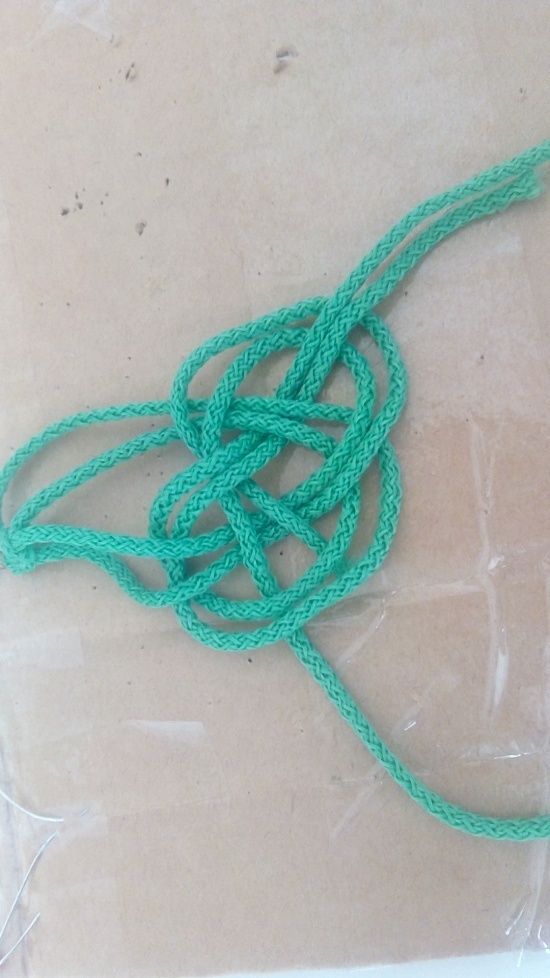 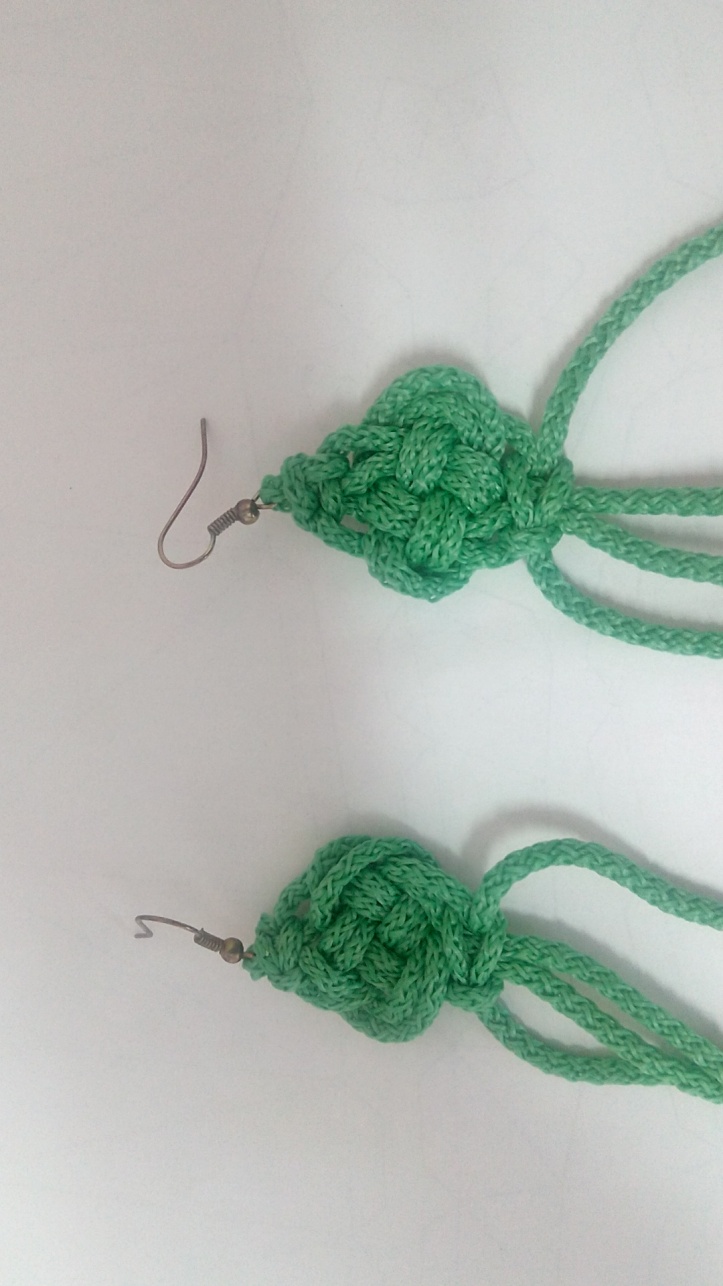 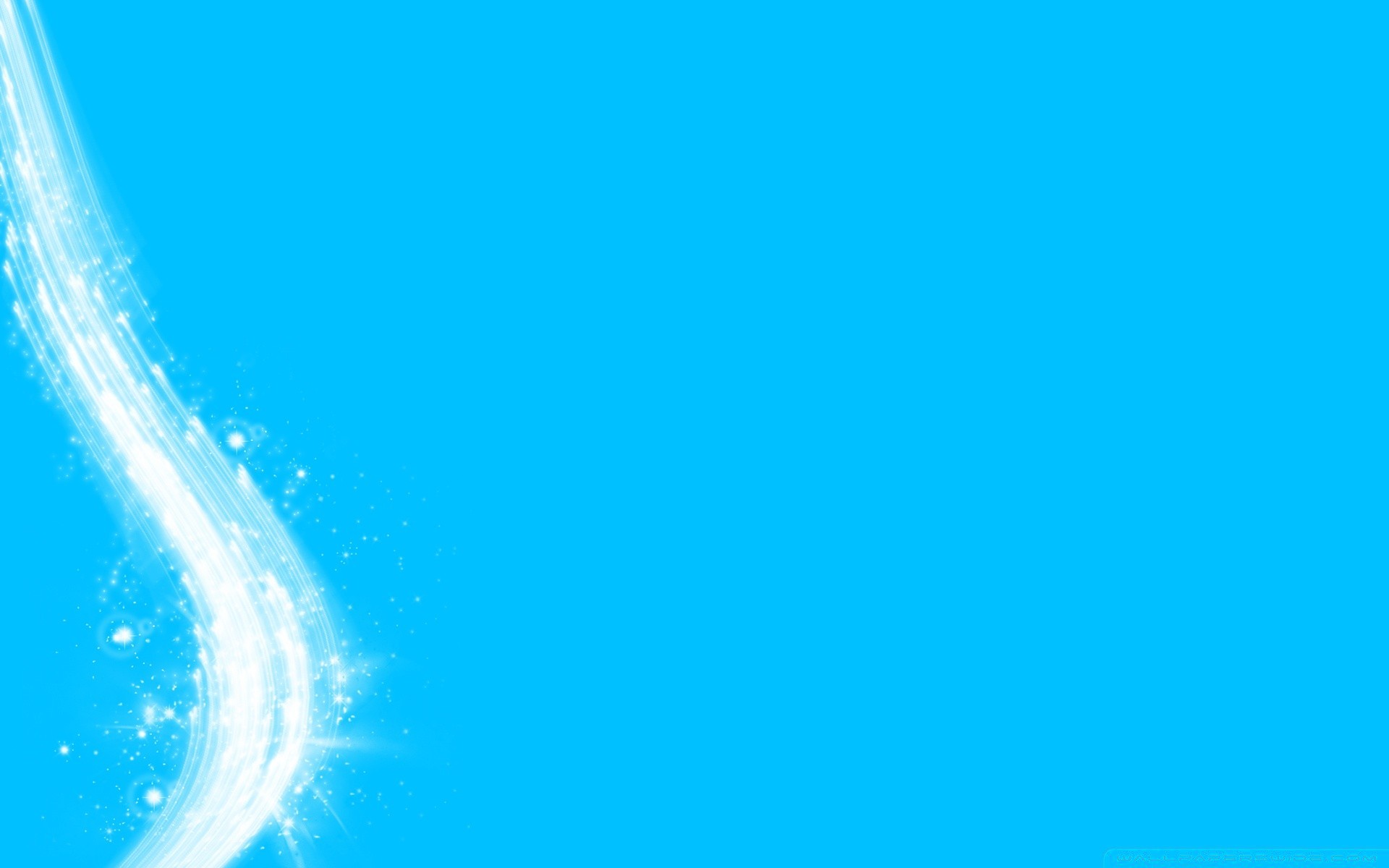 Браслет состоит из 4 узлов «Жозефина»
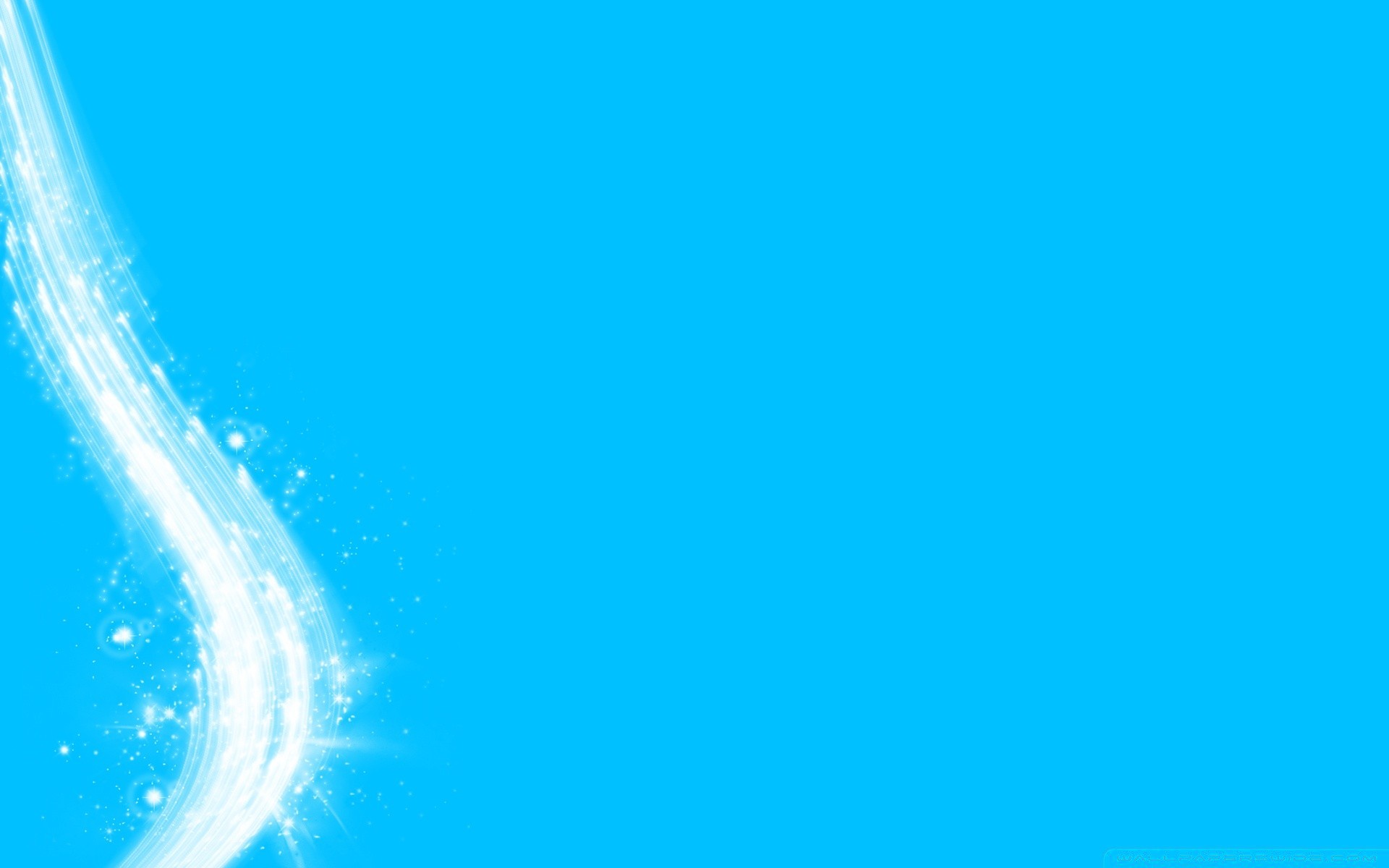 Готовая работа
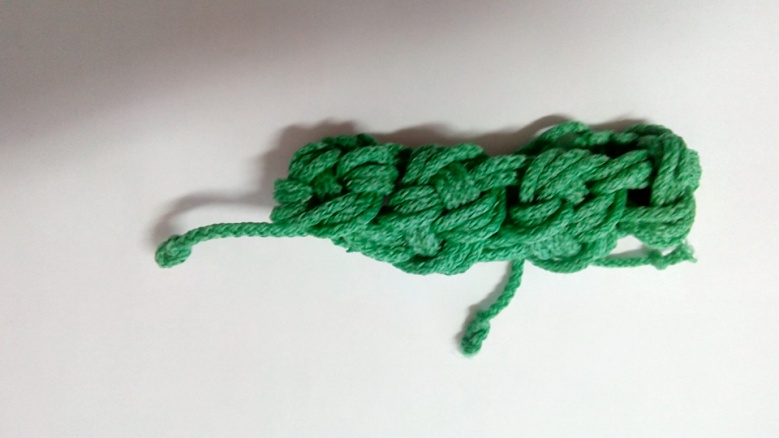